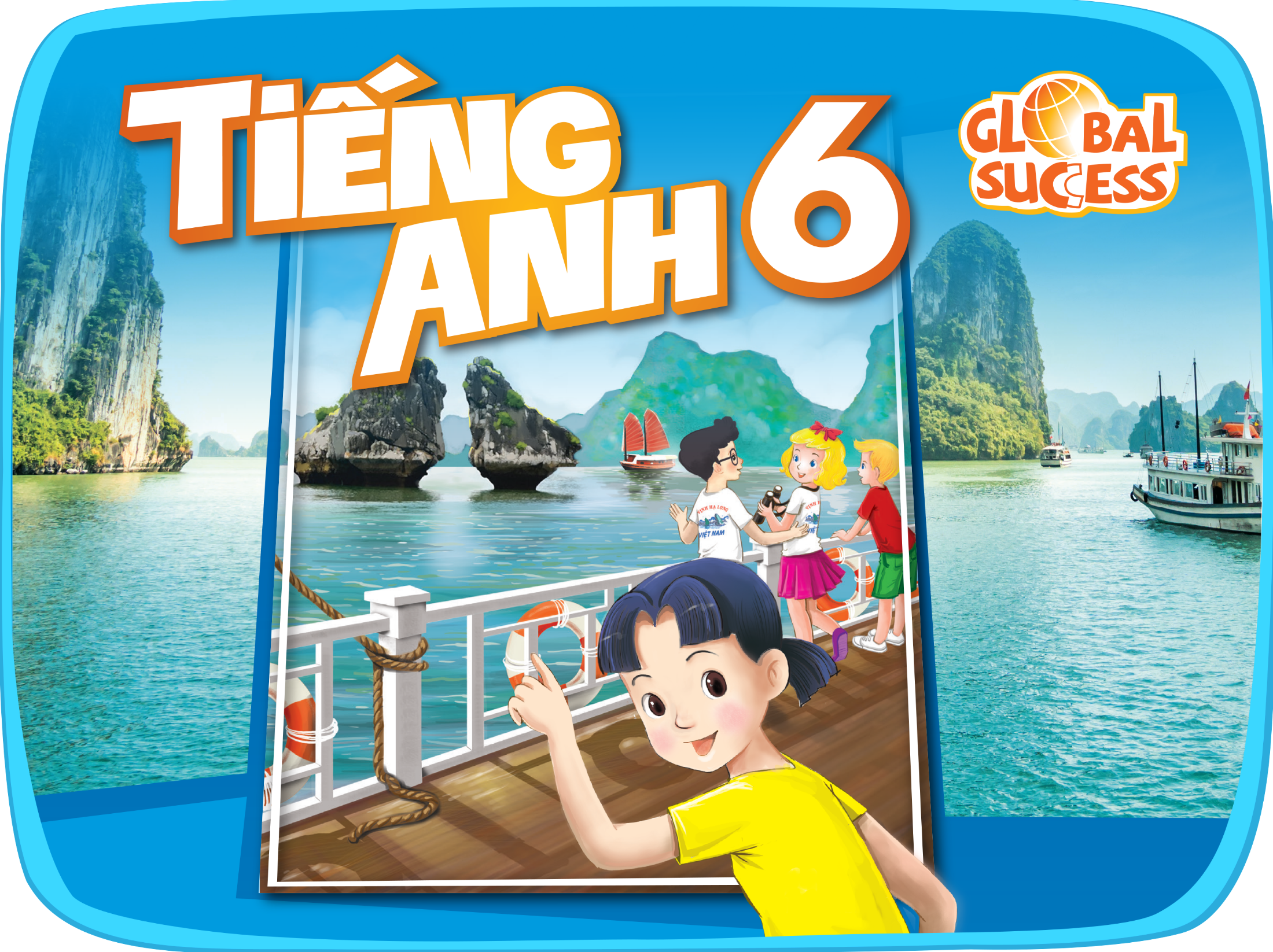 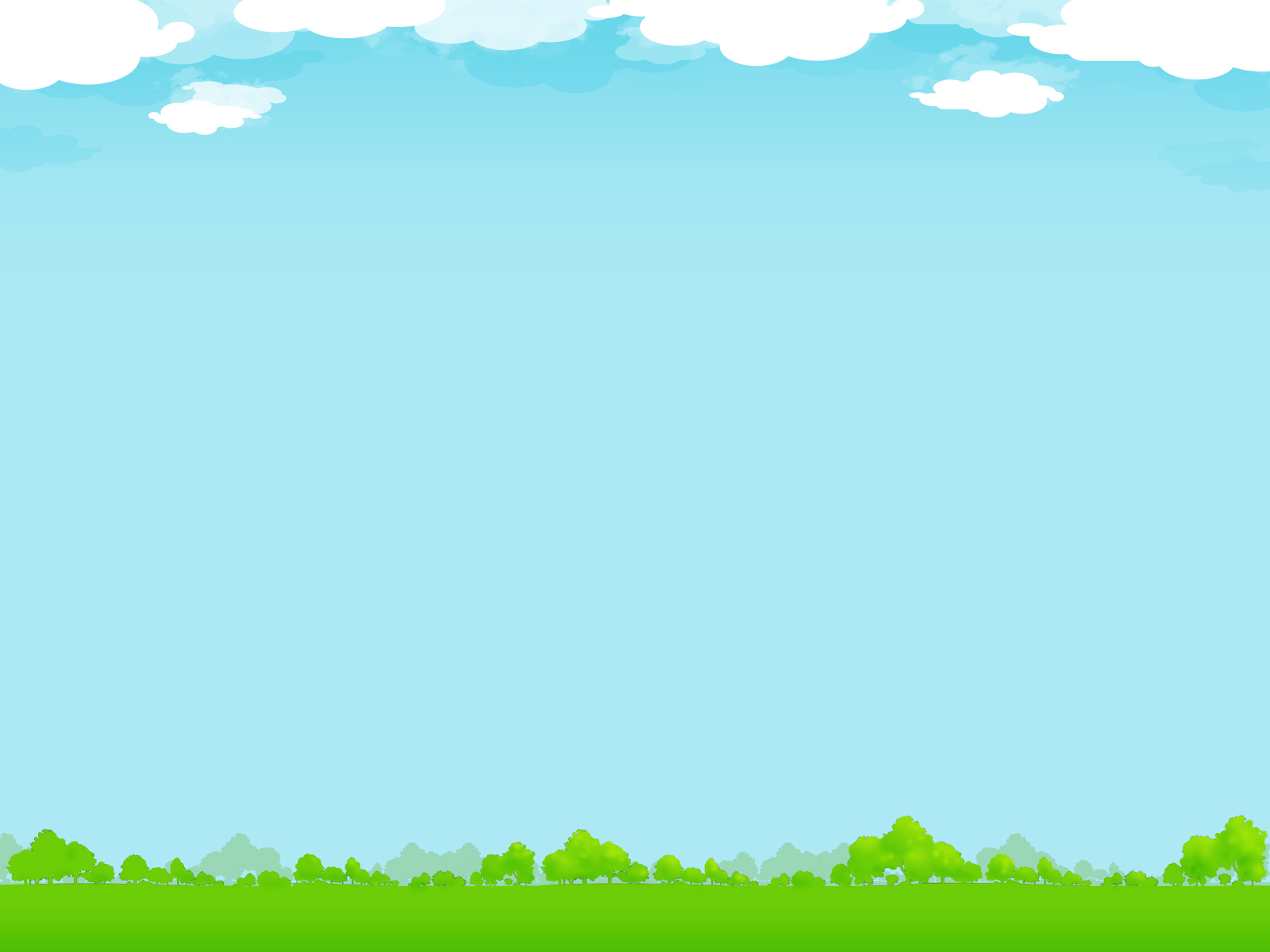 MY NEW SCHOOL
Unit 1:
Period 6:
Lesson 5: SKILLS 1
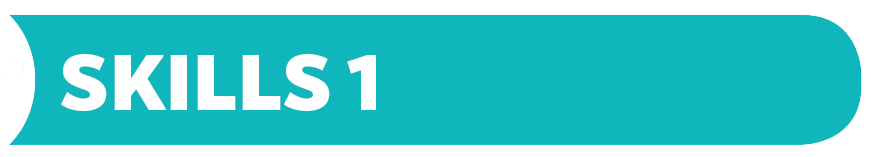 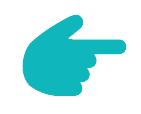 Reading
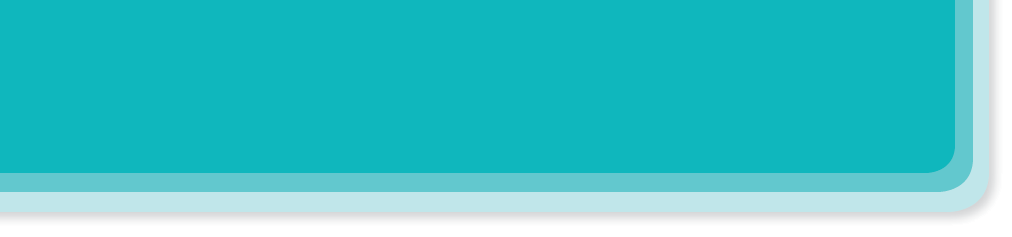 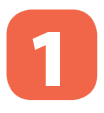 Look at the pictures and quickly read the passages. Match 1-3 with A-C.
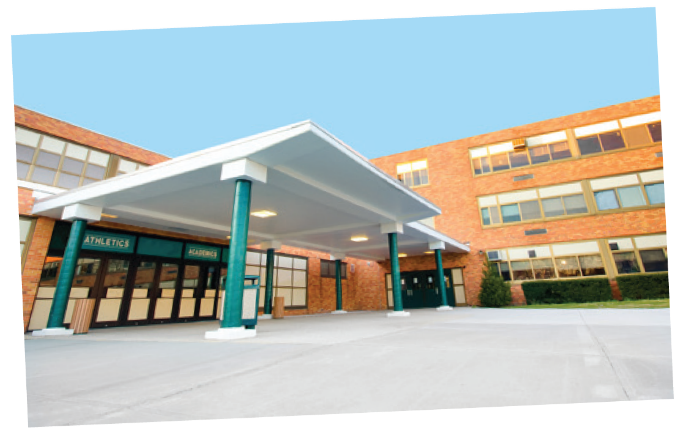 Sunrise is a boarding school in Sydney. Students study and live there. About 1,200 boys and girls go to Sunrise. It has students from all over Australia. They study subjects like maths, science and English.
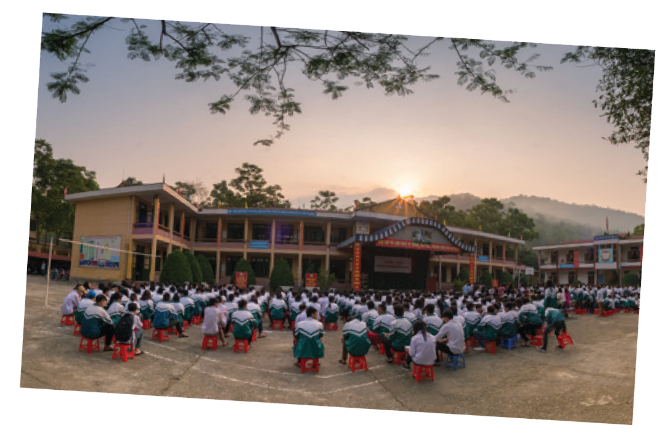 An Son is a lower secondary school in Bac Giang. It has only 8 classes. There are mountains and green fields around the school. There is a computer room and a library. There is also a school garden and a playground.
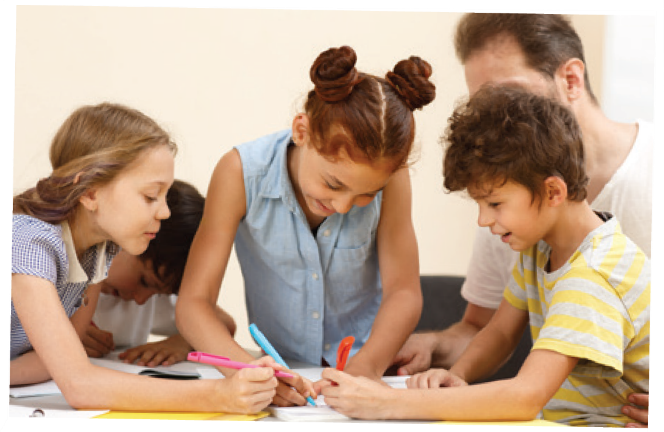 Dream is an international school. Here students learn English with English-speaking teachers. In the afternoon, they join many interesting clubs. They play sports and games. Some students do paintings in the art club.
1. Sunrise
2. An Son
3. Dream
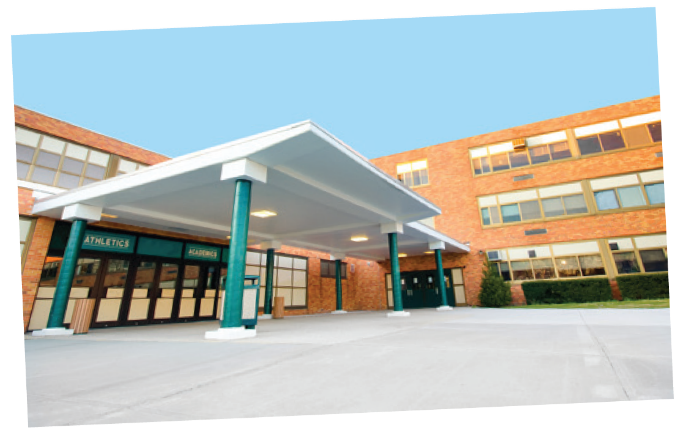 Sunrise is a boarding school in Sydney. Students study and live there. About 1,200 boys and girls go to Sunrise. It has students from all over Australia. They study subjects like maths, science and English.
trường nội trú
An Son is a lower secondary school in Bac Giang. It has only 8 classes. There are mountains and green fields around the school. There is a computer room and a library. There is also a school garden and a playground.
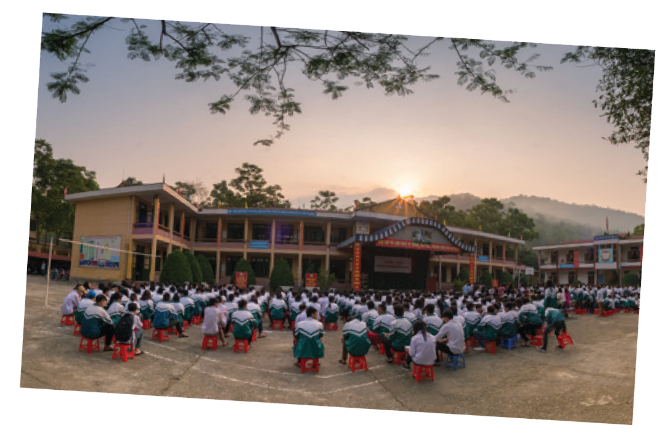 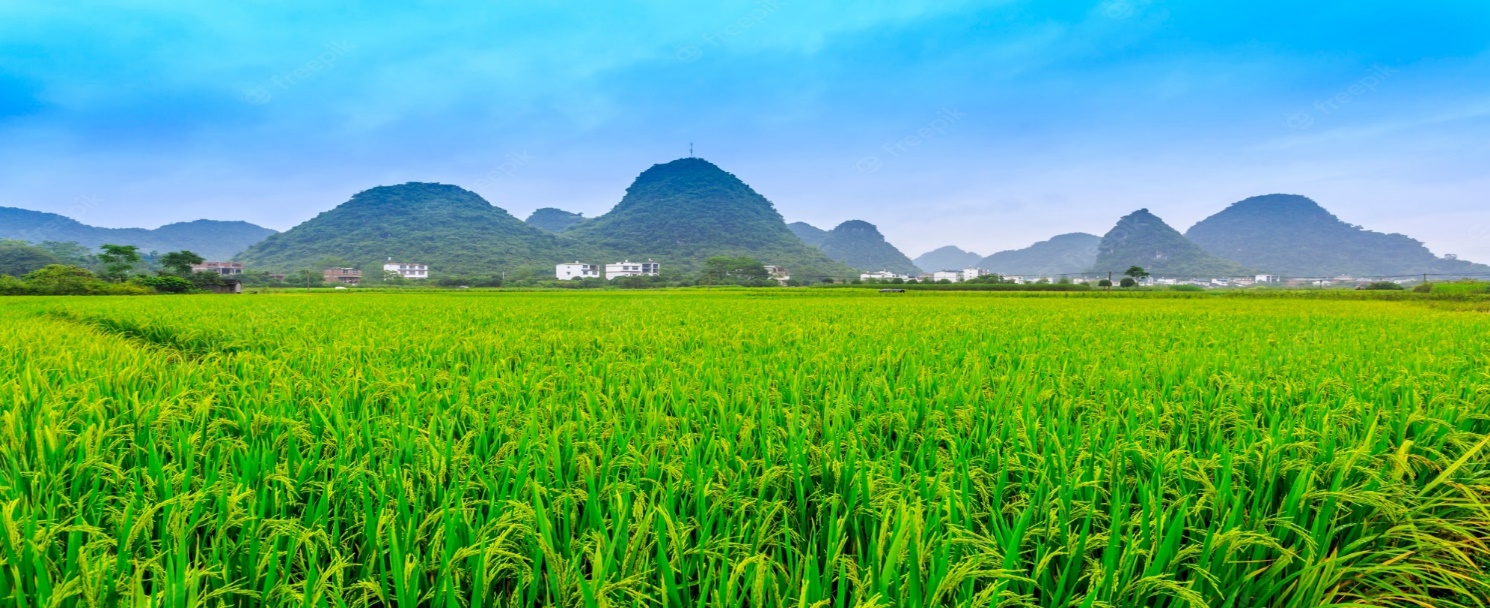 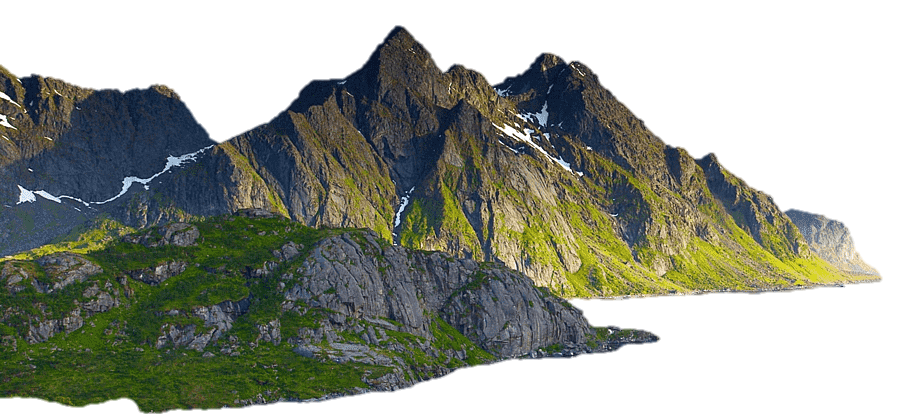 cánh đồng
núi
quốc tế
Dream is an international school. Here students learn English with English-speaking teachers. In the afternoon, they join many interesting clubs. They play sports and games. Some students do paintings in the art club.
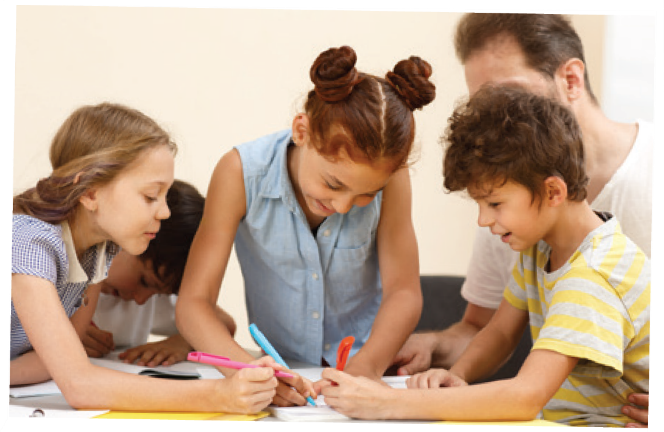 tham gia
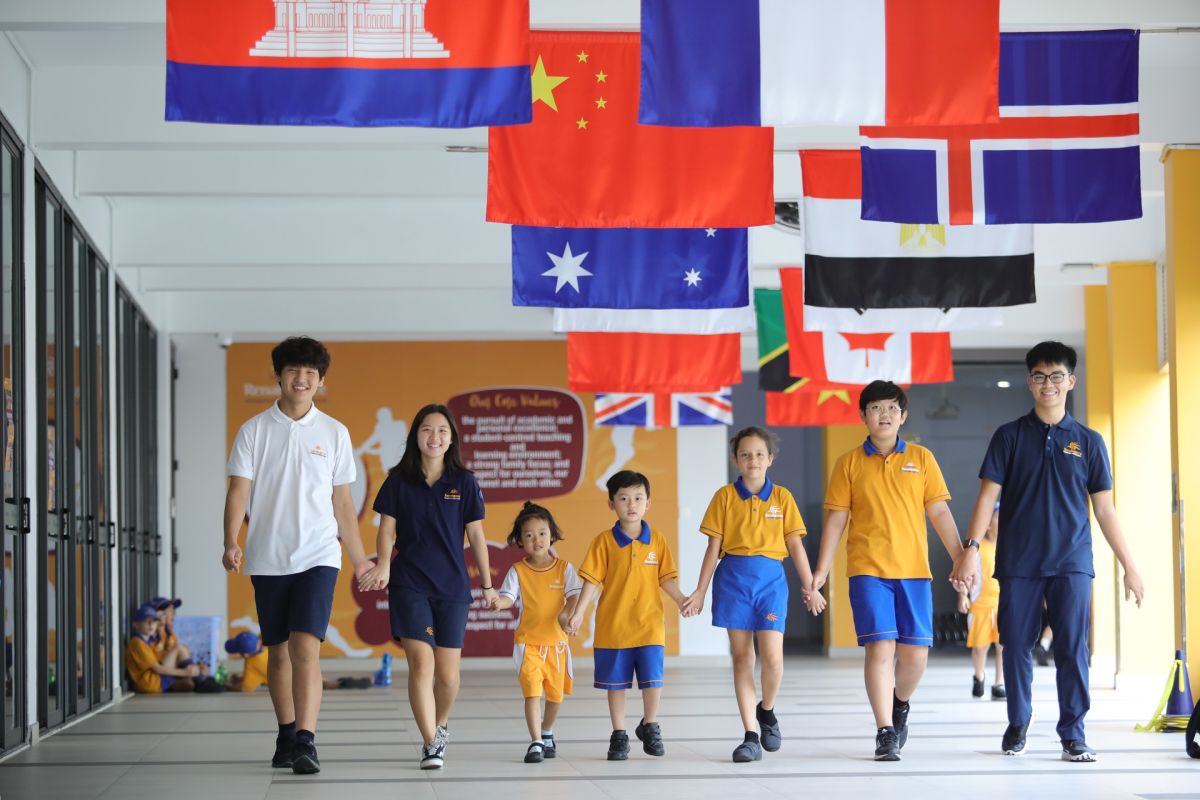 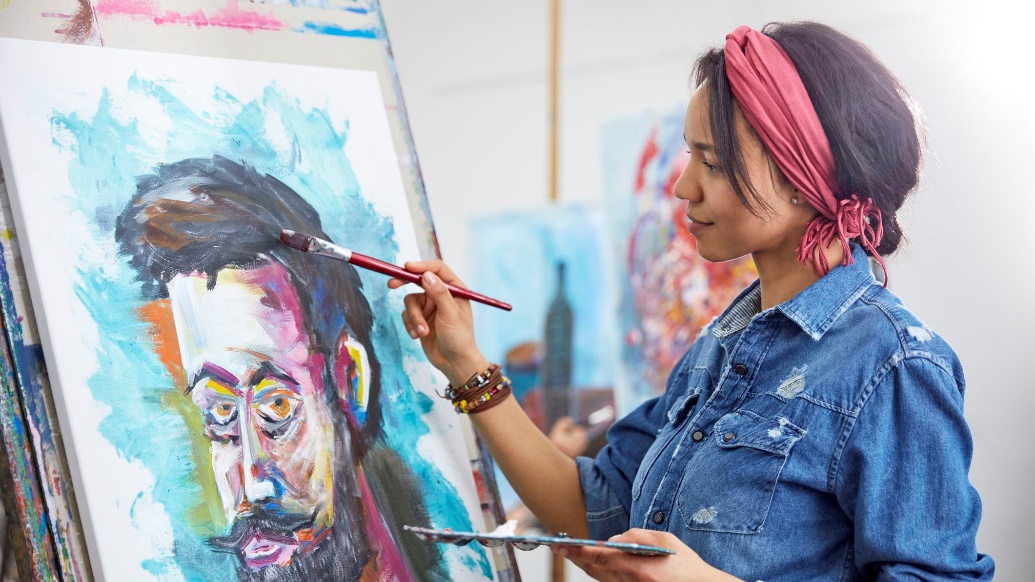 nghệ thuật
vẽ tranh
Vocabulary.
trường nội trú
- boarding school (n):
núi
- mountain 	(n):
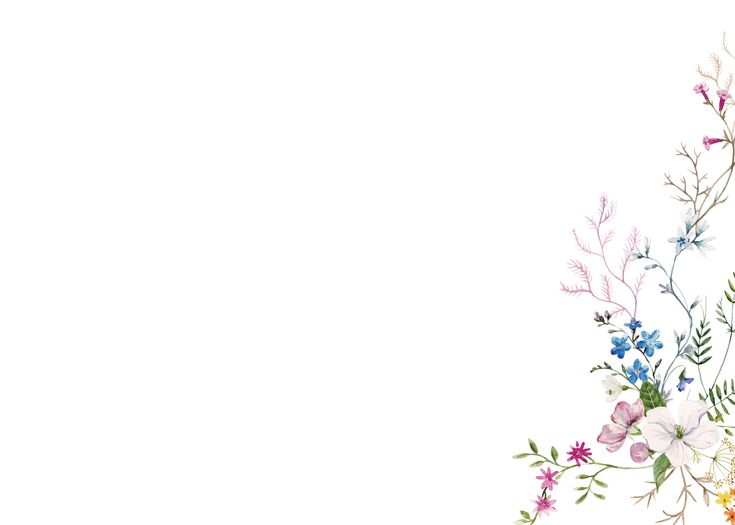 cánh đồng
- field 		(n):
có tính quốc tế
- international 	(a):
tham gia (vào)
- join 		(v):
 take part in) (v)
 participate (in) (v):
nghệ thuật
- art 			(n):
- do painting
vẽ tranh
 draw picture
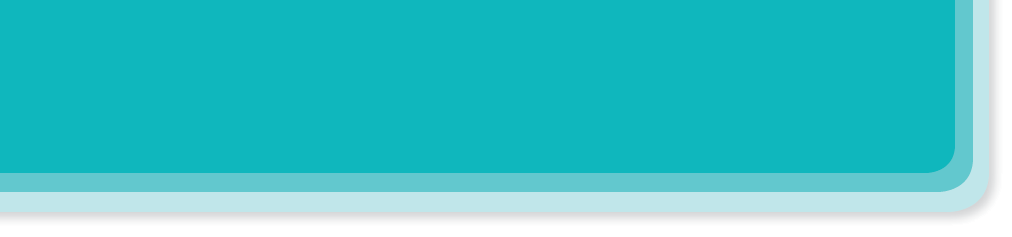 Read the passages again and complete these sentences.
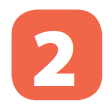 1. Students live and study in a ___________ school. They only go home at weekends.
boarding
2. Sunrise is a school in _________.
Sydney
3. There are _______________________________ around An Son School.
mountains and green fields
4. ________________ has an art club.
Dream school
5. At Dream School, students learn English with ______________________________.
English-speaking teachers
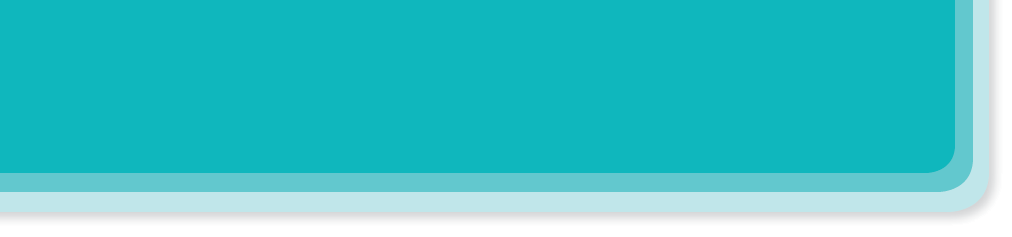 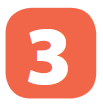 Answer the questions.
Which school is a boarding school?
1.
Sunrise.
Where is An Son School?
2.
It is in Bac Giang.
Is there a school garden in An Son School?
3.
Yes. There is.
What do Dream School students do in the afternoon?
4.
They join many interesting clubs.
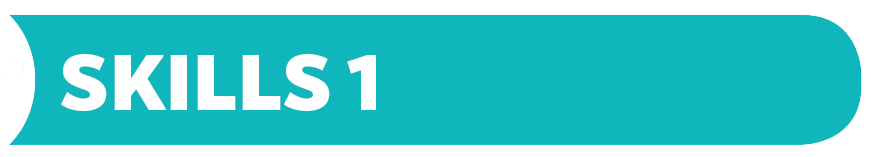 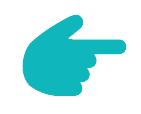 Speaking
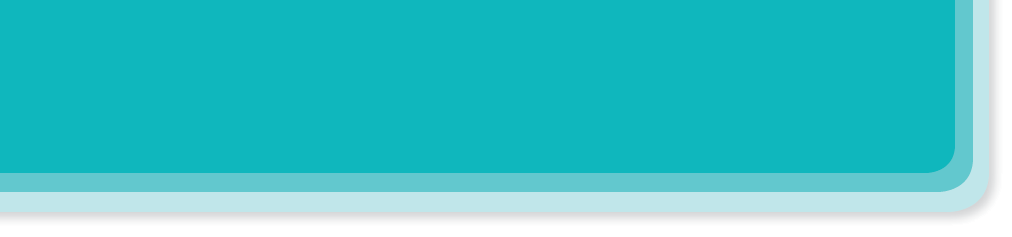 Which school in 1 would you like to go to? Why or Why not? Complete the table.
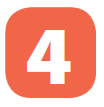 Then discuss your choice with a friend.
Example:
A: Which school would you like to go to?
B:  I’d like to go to Dream School.
A: Why?
B: Because I’d like to paint in the art club.
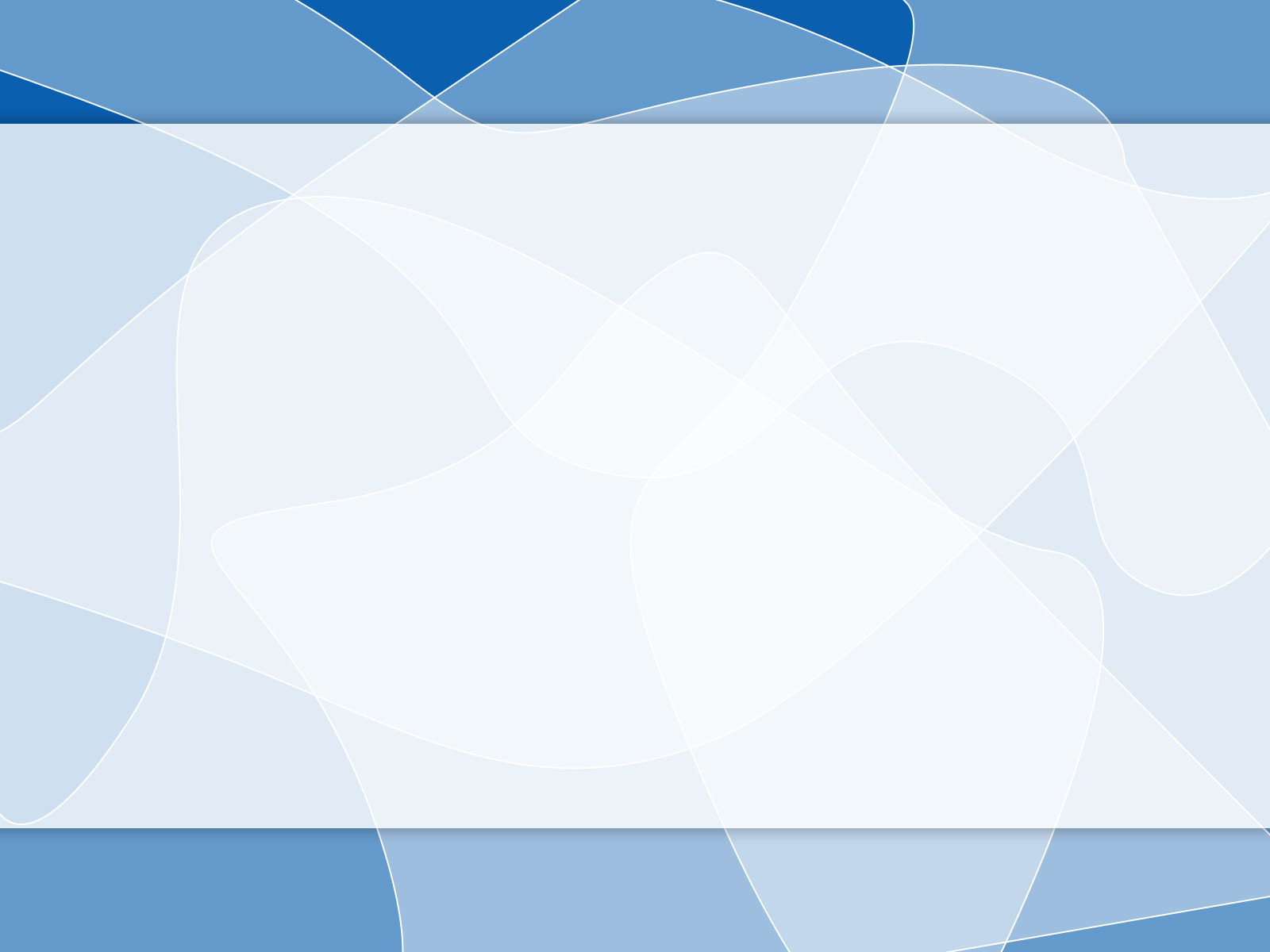 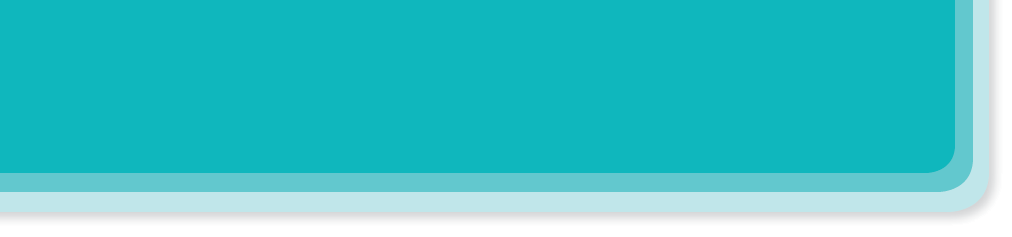 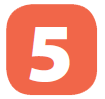 Choose the correct word to complete the sentences.
HOMEWORK
1.
you / often / ride your bicycle / to school
Do you often ride your bicycle to school?
2.
you / sometimes / study / in the school libraby
- Learn the lesson well.
-Prepare Skills 2.
Do you sometimes study in the school library?
your friends / always / go to school / with you
4.
you / like / your new school
3.
Do you like your new school?
Do your friends always go to school with you?
you / usually / do homework / after school
5.
Do you usually do homework after school?